The History, Evolution, & Impact of the Opioid Crisis
Jon Hager & John Stuart Batchelder

University of North Georgia
History of the Opioid Crisis
1. 1990s:
Big Pharma convinced medical community opioids not being addictive, prescribed more

2. 2017:
U.S. Department of Health and Human Services declared public health emergency
CDC (2021)
History of the Opioid Crisis (con’t)
3. Present
Fentanyl
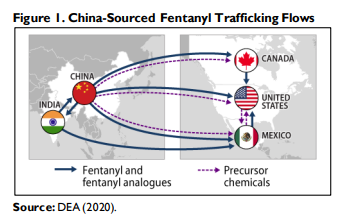 Illicitly Manufactured Fentanyl (IMF)Powder vs. Liquid
CDC (2022)
Rainbow Fentanyl
DEA (2022)
Fentanyl Seizures
U.S. Customs and Border Protection (2022)
The Numbers
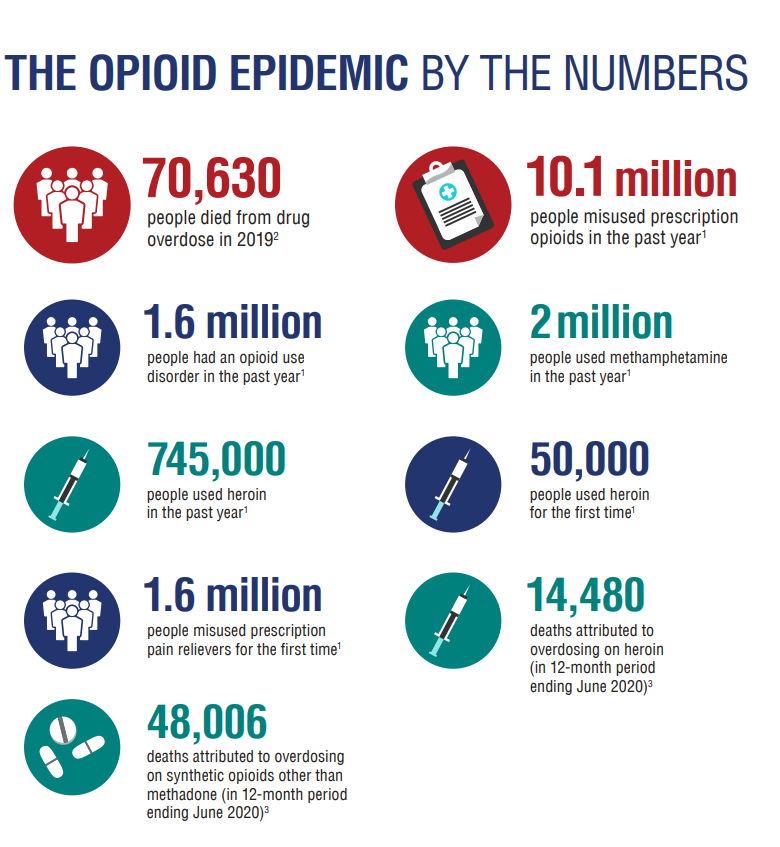 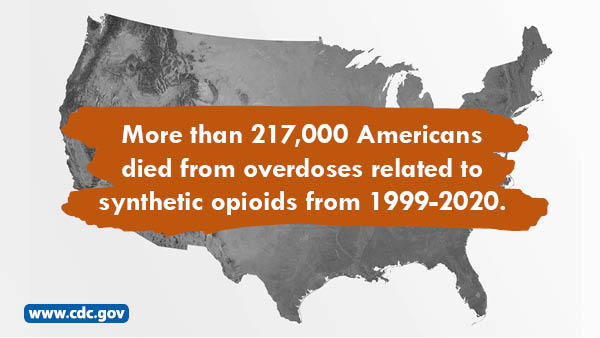 HHS (2021)
CDC Dashboard
https://www.cdc.gov/drugoverdose/nonfatal/dashboard/index.html
CDC 5-Prong Approach
1. Monitoring Trends

2. Equipping communities with resources for data collection

3. Educating the healthcare system

4. Partnering with LE and community organizations

5. Increase public awareness
Solutions?
1. Prescription Monitoring Program

2. 


3. S.3959 — 117th Congress (2021-2022)
Sen. Bill Hagerty (R-TN), March 30, 2022
Authorizes HHS to restrict migration & imports from foreign countries

4. Naloxone Vending Machines
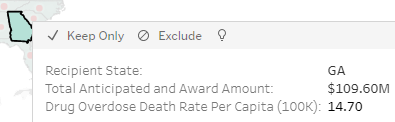 HHS (2019)